Unklicko, Krata
Unknown Persons #0-99
Unknown Persons #100-199
Unknown Persons… #102
Brief Description: 
 
Female
 Average Height
 Slender build
 Purple lightsaber
 Seems to be one of many- Siblings maybe?
 Various hair colours
Brief Synopsis:

This female has been in multiple locations. She seems to have many siblings and many sightings have been reported. They are all confident at using a purple lightsaber. She tends to be very feisty and defensive.
Possible siblings and sightings?
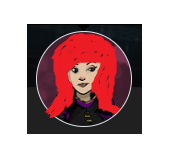 Cantina, Karufr ruins, 1 year ago
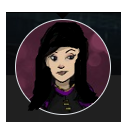 Chyron, Kagu Shi Factory, a few months ago
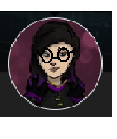 Coruscant, Library, a few months ago
Action Plan
Capture one of the siblings and interrogate to get information on her many sisters and their plan.

DO NOT KILL!!!
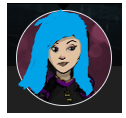 Corellia, Marketplace, a few weeks ago